Figure 5 Case 5: right lateral rectus palsy 5 h after the bite (low resolution stills from video). (A) Patient looking ...
Brain, Volume 133, Issue 11, November 2010, Pages 3181–3193, https://doi.org/10.1093/brain/awq265
The content of this slide may be subject to copyright: please see the slide notes for details.
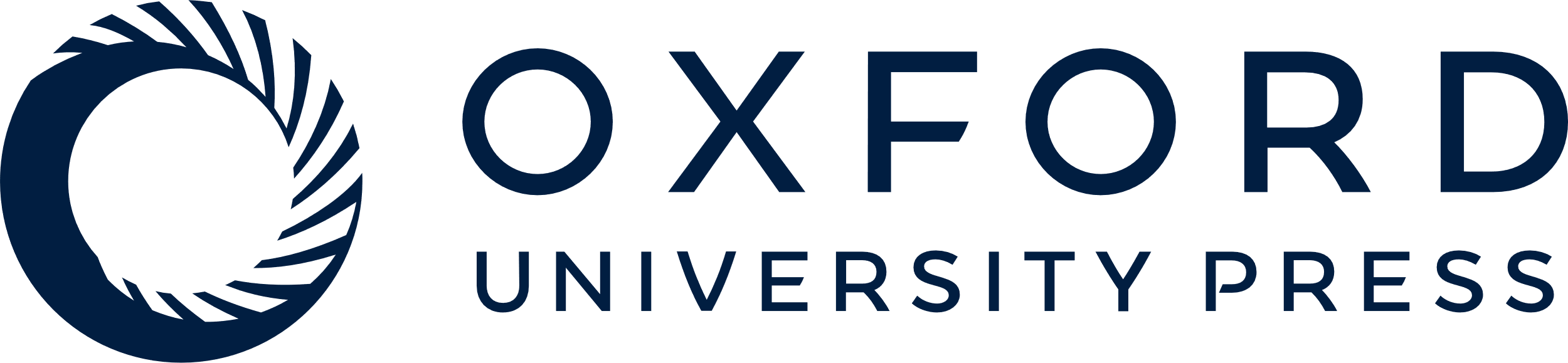 [Speaker Notes: Figure 5 Case 5: right lateral rectus palsy 5 h after the bite (low resolution stills from video). (A) Patient looking to his right and (B) patient looking to his left.


Unless provided in the caption above, the following copyright applies to the content of this slide: © The Author (2010). Published by Oxford University Press on behalf of the Guarantors of Brain. All rights reserved. For Permissions, please email: journals.permissions@oxfordjournals.org]